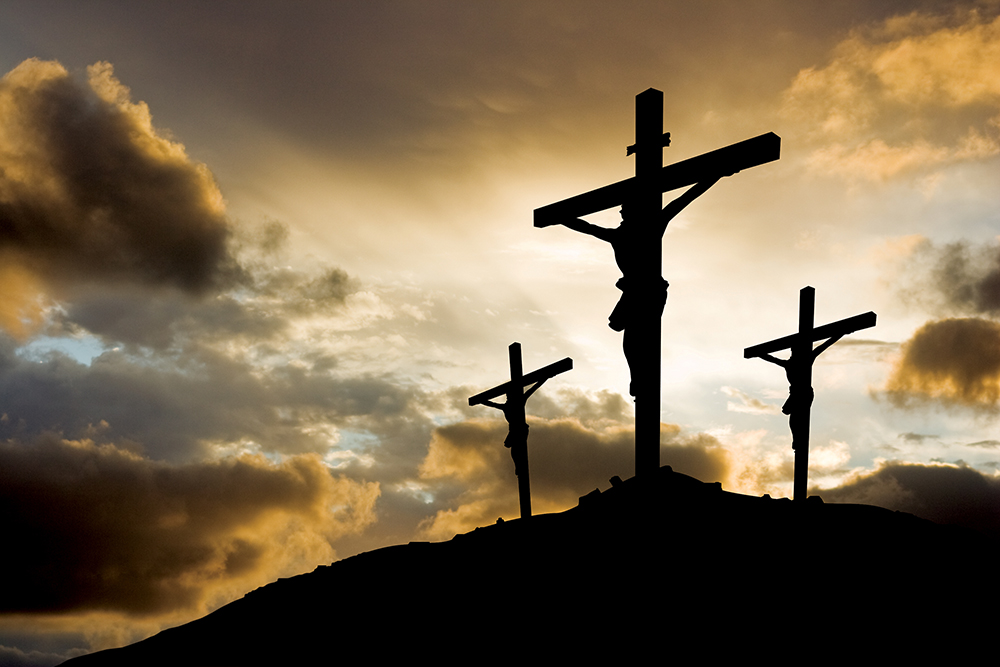 The Two Thieves
Lk 23:32-43
[Speaker Notes: Bible reading Jn 19:18]
The two thieves: a fulfilled prophecy
The two thieves: a fulfilled prophecy
Mt 27:38 “38 Then were there two thieves crucified with him, one on the right hand, and another on the left.”

Lk 23:32 “32 There were also two others, criminals, led with Him to be put to death.”
The two thieves: Similarities
Mt 27:38 -40 “ 38 Then two robbers were crucified with Him, one on the right and another on the left.

39 And those who passed by blasphemed Him, wagging their heads 

40 and saying, “You who destroy the temple and build it in three days, save Yourself! If You are the Son of God, come down from the cross.”
The two thieves: Similarities
[Speaker Notes: These were two men who broke the law and were paying for it with their lives…. They were rightly being punished]
Mt 27:41 -44  “ 41 Likewise the chief priests also, mocking with the scribes and elders, said, 

42 “He saved others; Himself He cannot save. If He is the King of Israel, let Him now come down from the cross, and we will believe  Hm.

 43 He trusted in God; let Him deliver Him now if He will have Him; for He said, ‘I am the Son of God.’ ”

44 Even the robbers who were crucified with Him reviled Him with the same thing.
The two thieves: Similarities
[Speaker Notes: These were two men who broke the law and were paying for it with their lives…. They were rightly being punished]
Lk 23:39-41 “39 Then one of the criminals who were hanged blasphemed Him, saying, “If You are the Christ, save Yourself and us.”

40 But the other, answering, rebuked him, saying, “Do you not even fear God, seeing you are under the same condemnation?

 41 And we indeed justly, for we receive the due reward of our deeds; but this Man has done nothing wrong.”
The two thieves: Differences
Lk 23:34243 “42 Then he said  to Jesus, “Lord, remember me when You come into Your kingdom.”

43 And Jesus said to him, “Assuredly, I say to you,.” today you will be with Me in Paradise
The two thieves: Differences
[Speaker Notes: He was honest about and admitted his sins

2) He realized Jesus was the Son of God

3) He took action seeking the jelp of Jesus]
Where they will spend their eternity
The two thieves: Differences
[Speaker Notes: He was honest about and admitted his sins

2) He realized Jesus was the Son of God

3) He took action seeking the jelp of Jesus]
Final Thought